WHAT IS THIS?
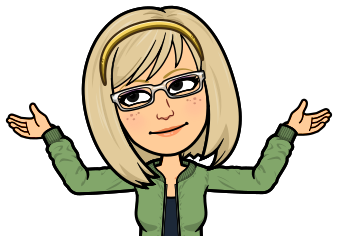 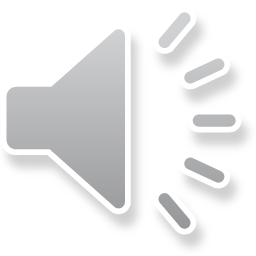 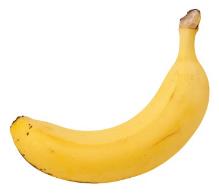 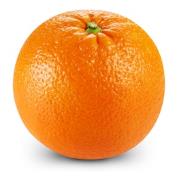 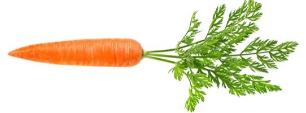 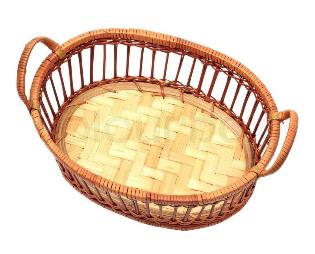 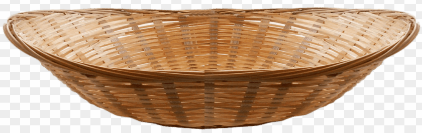 FRUIT
VEGETABLE
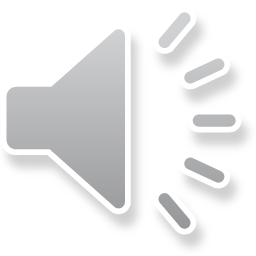 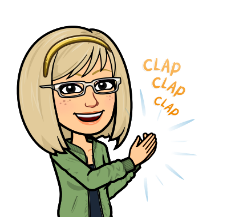 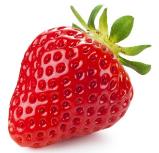 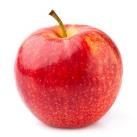 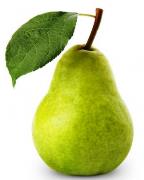 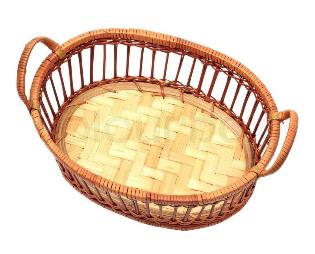 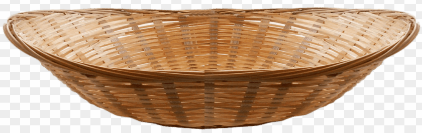 FRUIT
VEGETABLE
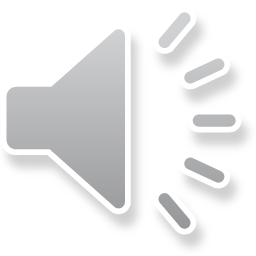 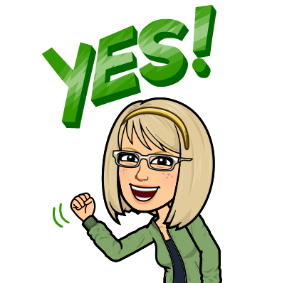 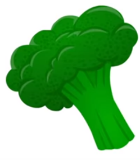 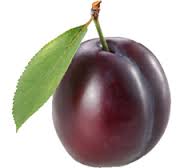 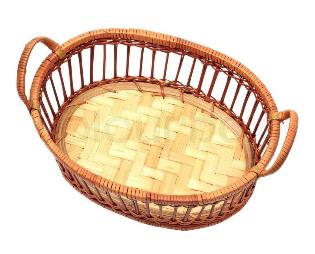 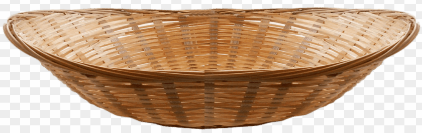 FRUIT
VEGETABLE
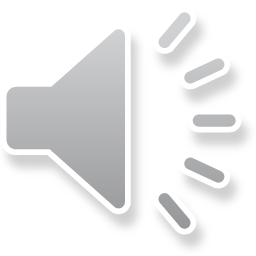